Recommendations to paper presentation at the Sitraer 2022
SITXYZ
Article code
Authors’ name
Institution
Optional logo of your institution in this area
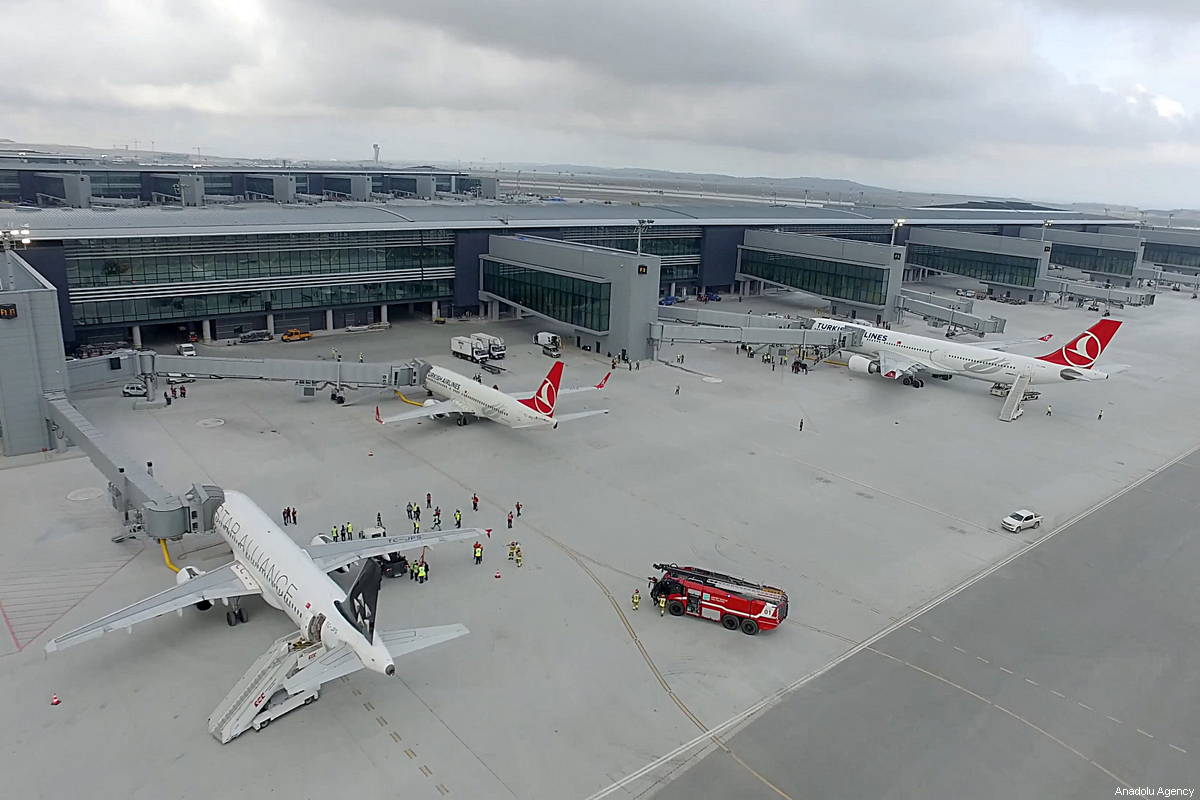 Optional slide
agenda
Font and sizing
Coloring
Figures and tables
Content
Timing
Recommendations to paper presentation – Font and sizing
Font sizing for title and text are suggested in order to provide good readability to the audience
All document may be written using either font Nirmala UI (titles) or Nirmala UI Semilight (text)

Authors must guarantee the readability of the presentation, therefore the suggested font sizing is proposed:
Titles: 24pt
First level text: 18pt
Second level text: 16pt
Third level text or further: 14pt
Caption: 11pt

Authors may highlight text throughout the document with bold, italic, underline or even colors
Recommendations to paper presentation - Coloring
Authors are encouraged to follow the SITRAER 2022 official palette of colors, although it is not mandatory
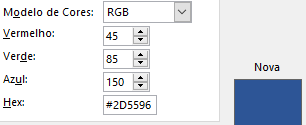 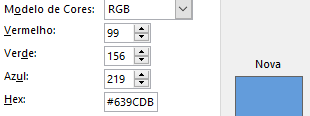 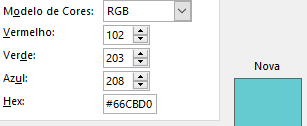 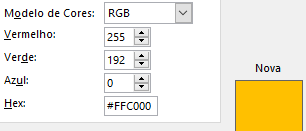 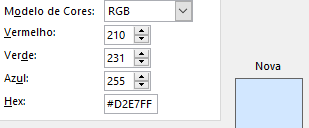 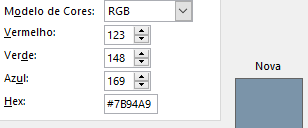 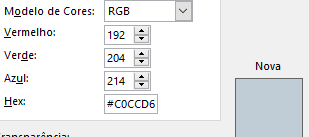 Recommendations to paper presentation – Figures and tables
Figures and tables are prone to be part of a presentation. Some examples are provided as follows:
Numbering, caption and sources are recommended to be presented with all figures and tables
Schemes should follow authors’ preferences as they wish
Table 1 Caption of the table. Source: SITRAER 2022.
Figure 1 Caption of the figure. Source: SITRAER 2022.
Recommendations to paper presentation – Content
Presentation is expected to cover the main ideas of the article submitted to the event
The presentation content is expected to cover an introduction, a scientific background of the research topic, methodology employed, main results and their implications to the academy and industry
USEFUL TIP
The presentation is about YOUR study:
focus on your results and main ideas.
The audience wants to see and hear from you what all of your efforts have been able to produce, how you achieve them and what can be learnt from them
Recommendations to paper presentation – Content
Use the most from the available slides to build your presentation and to exercise your creativity
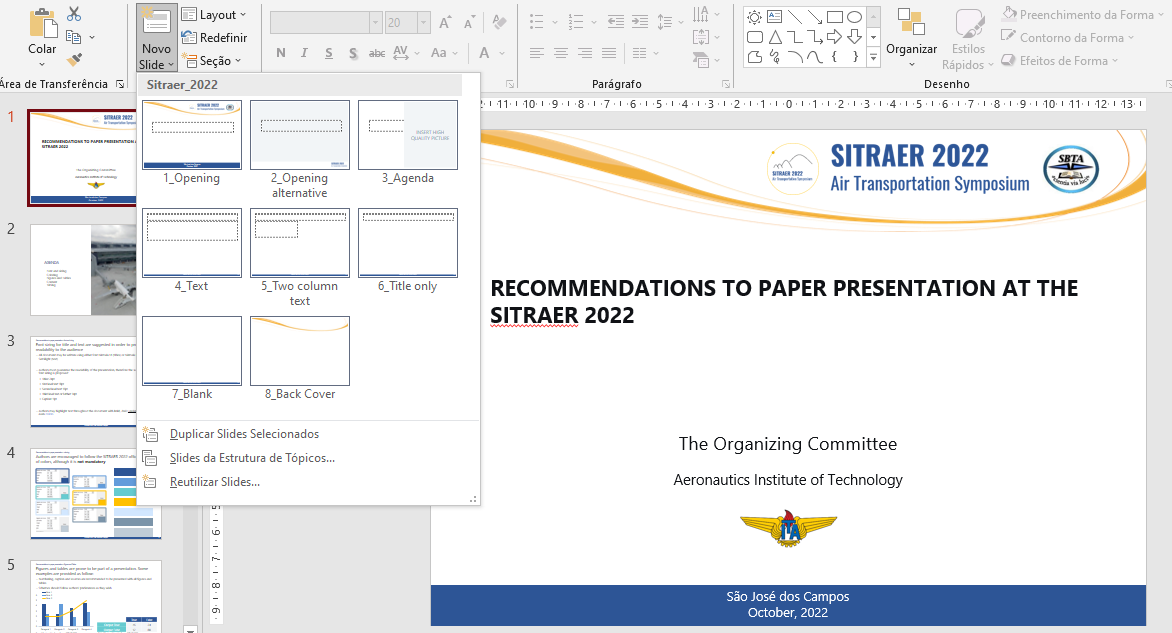 Recommendations to paper presentation – Content
Certify to change your SITXYZ code located at the bottom bar: go to Slide Master editor to do it
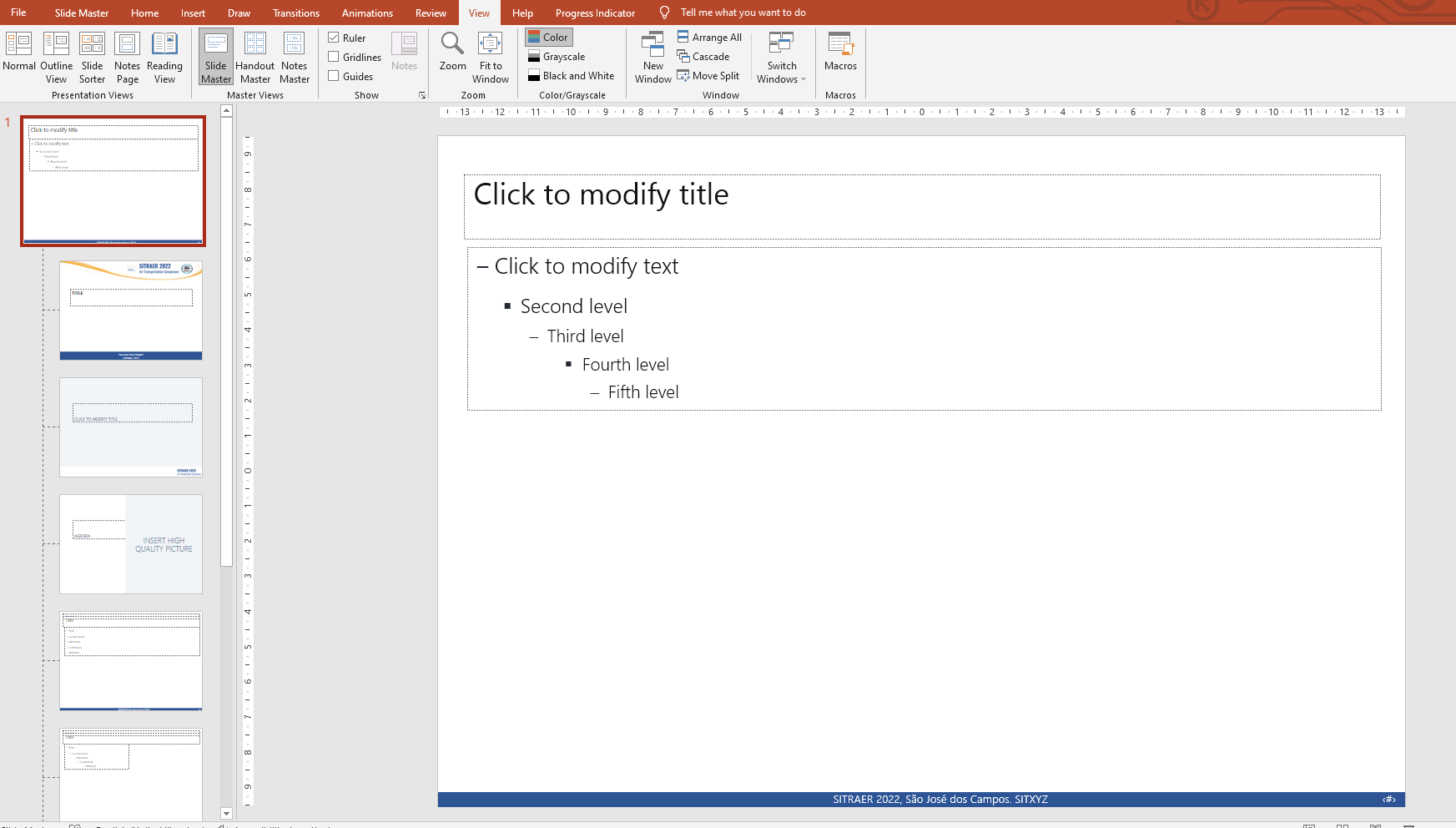 Recommendations to paper presentation – Timing
Be aware the authors have 15 minutes to complete their speech, besides comments and Q&As
Comments and questions are not included into the presentation time, however authors may consider them when preparing the document
It is highly encouraged that authors prepare their presentations to be 12-15 minute long at maximum
To accomplish the proposed timing, an adequate presentation is expected to have 10-12 slides
After the presentation, it will be allocated 5 minutes for comments and questions from the audience or the moderator
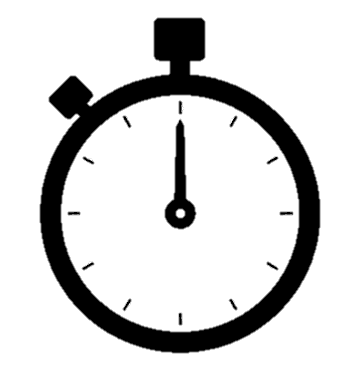 Certify to remove all notes from this suggestive document before finishing your presentation
We are looking forward to have you
in São José dos Campos for the SITRAER 2022!
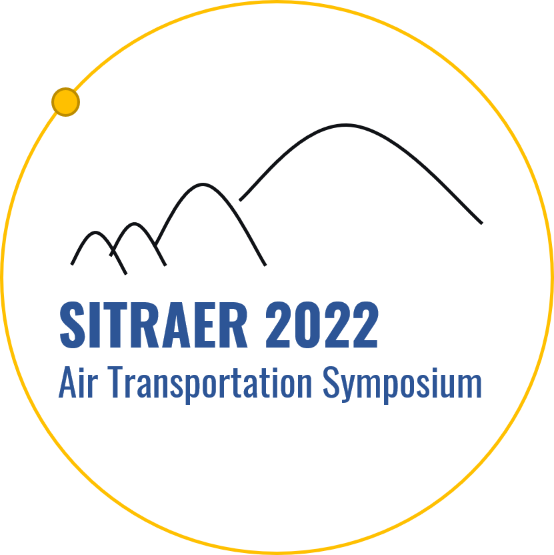 The Organizing Committee
sitraer2022@gmail.com